Input System and Layering
DSM2 Training
September, 2009

	Eli Ateljevich, PhD
	Delta Modeling Section
	California Department of Water Resources
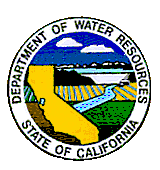 Topics
Data management and layering
Input system: tables and include blocks
Syntax and style
Data Management
Input batched in files based on type (gate) and theme (sdip)
Versioned input (	/common_input )
Simulations “diff”-able
Archivable
Modifications easy to see
Layering System
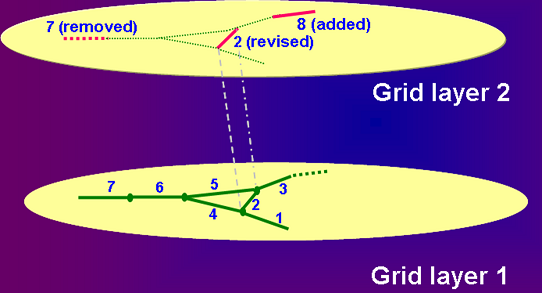 1
<file3.inp>

CHANNEL
CHAN_NO LENGTH MANNING
1                  5000       0.035
2                 15000      0.035
3                  15000     0.035 
4
2
GRID
file1.inp
file2.inp
file3.inp
END
3
Include Blocks
Each line inserts file or “layer”
Later listings    higher priority
Launch file (e.g. hydro.inp is highest)
Include blocks are thematic
(grid, oprule, etc. See docs and examples)
Table Name
Identifier
CHANNEL 
CHAN_NO LENGTH   MANNING DISPERSION UP_NODE DOWN_NODE
   18000    0.030         0.80       1         2
    8000    0.040         0.80       2         3
   18000    0.040         0.80       3         4
   18000    0.040         0.80       4         5
   18000    0.040         0.80       3         5
   22000    0.040         0.80       5         6
   14000    0.040         0.80       6         7
END


XSECT 
CHAN_NO   DISTANCE    FILE
     0.200       1_0_200.txt
1         0.800       1_0_800.txt
     0.500       2_0_500.txt
...
     0.900       7_0_900.txt
END
Header
(field
names)
Parent Table
Parent Identifier
Child Table
Tables
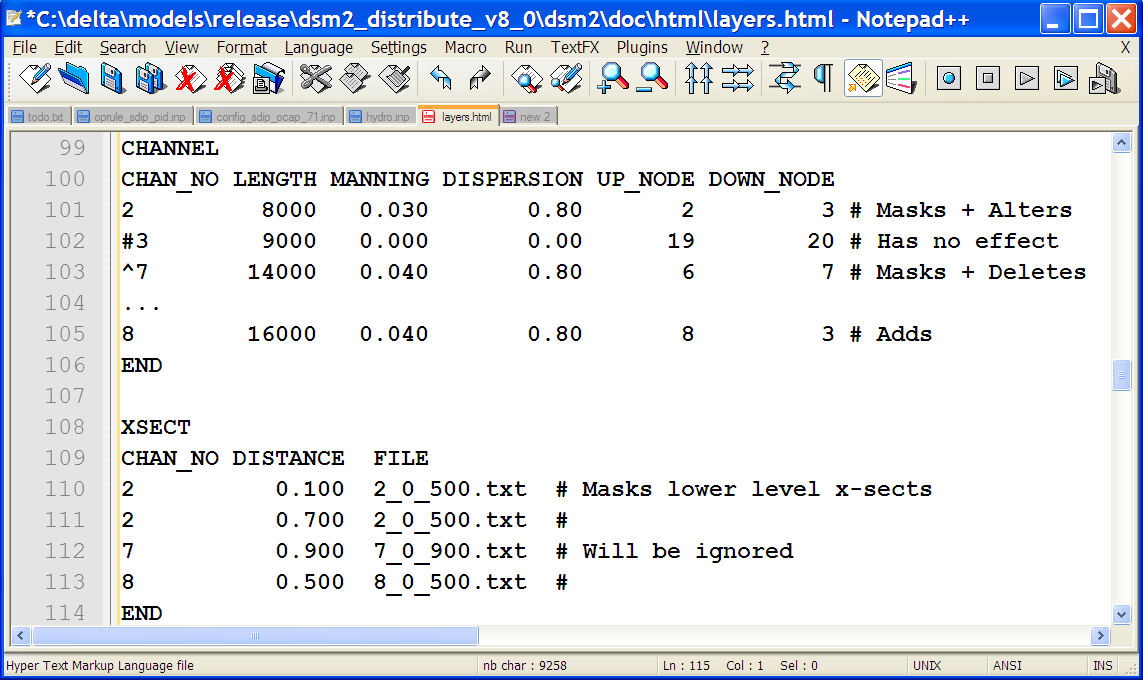 Tables + Layering
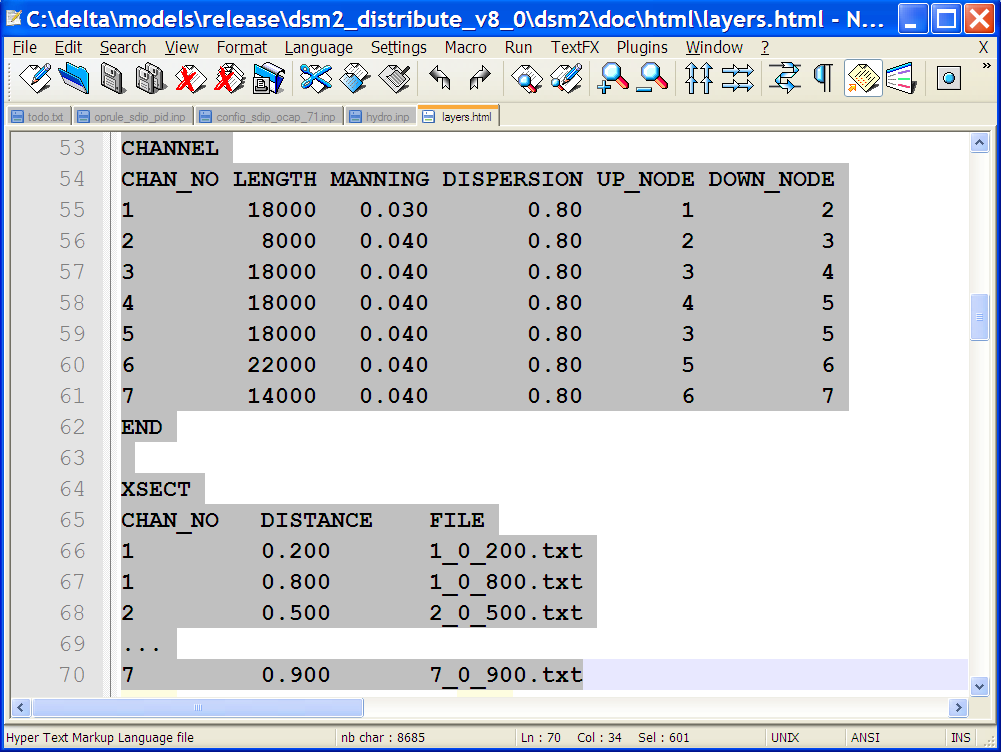 Layering Best Practices
Keep things thematic
Don’t put your stuff in common_input
Make up something like /user_common
Only override things you are changing
Check the echoed input file
Make sure you understand identifiers
The output ones are sneaky
8
Echo Input File
Archive of run
QA/QC: combined view of multiple input files
Can be used as an input file
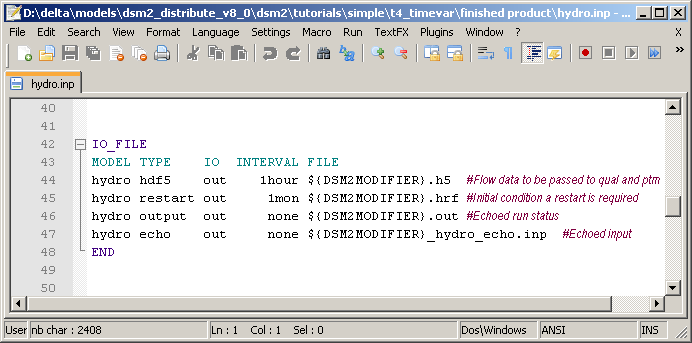 9
ENVVAR: Text Substitution
Used for flexibility…avoids multiple files and erasing
Define in ENVVAR table (or OS environment):







Subject to layering
Use anywhere else using ${ }:   
Nesting and interdependency allowed.
ENVVAR
NAME             VALUE
DSM2INPUTDIR     ${DSM2_HOME}/common_input
START_DATE       01JAN1990
STUDYDIR         .
OUTPUT           ${STUDYDIR}/output
END
${DSM2INPUTDIR}
<hydro.inp>

CONFIGURATION
config.inp
END
<qual.inp>
ENVVAR
NAME                  VALUE
STUDYDIR           .
DSM2MODIFIER  base
END
Configuration Files
Really just an ENVVAR section
Contains study/ cross-module data
Production templates all have them!
<ptm.inp>
<config.inp>
<ptm.inp>
Reused
11
Style
Use Upper Case:
Table/Include Block Names and Headers
ENVVAR substitution ${LIKE_THIS}
Constants in op rules
Use lower_case everywhere else
Set your text editor for spaces, not tabs
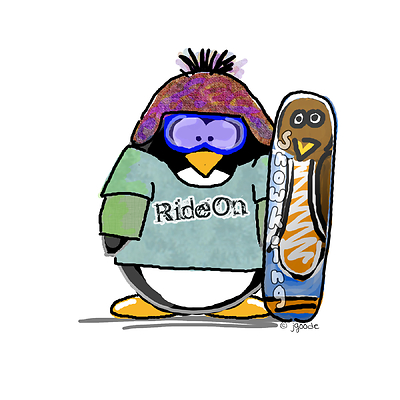 DSM2 Cool Tip
dsm2_tidy
Although spaces or tabs can be used in DSM2, columns with spaces tend to look better when opened in a different viewer. 
The dsm2_tidy utility cleans up columns and spaces.
Type dsm2_tidy --help at a command prompt for more info.
For Version 6 Users
Files must contain parent + child items
Cannot redefine same item in same file
Use comments
Table structure is fixed
Configuration files are include blocks
Check out the echo.inp files!
Also echoed in QUAL